AVRUPA’DA 112
Avrupa Birliği 29 Temmuz 1991 tarihli kararı ile birlik çatısı altındaki tüm ülkelerde 112 hattının “Tek Acil Çağrı Numarası” olarak kullanılmasını öngörmüştür.
1991 yılında Avrupa Birliği üyesi ülkeler, 112´yi tüm Avrupa genelinde kullanılabilecek acil servis numarası olarak kabul ettiler. 
112 acil çağrı numarasını tanıtmak için, Avrupa parlamentosu 11.2. tarihini Euro- acil çağ- rı günü ilan etti.
HANGİ ÜLKELERDE GEÇERLİ?
Tüm 28 Avrupa ülkesinde 
	Diğer devletlerde, örneğin: 
	Andorra 	San Marino 	İsviçre 	
	İzlanda 	Lihtenştayn 	Monako 	Vatikan 	Türkiye 	Faroe Adaları 
	Norveç
TÜRKİYE UYGULAMASI
MATRA Programı kapsamında, 2003 yılı Ağustos ayında (MAT03/TR/9/3 Terms of Reference) Proje Çalışma Şartnamesi Hollanda Hükümeti ile Türkiye Hükümeti arasında imzalanmış, projenin detayları ve çalışma usulleri belirlenmiştir. 
Telekomünikasyon Kurulu AB müktesebatına uyum için belirlediği takvim çerçevesinde 11.03.2002 tarihinde aldığı 2002/103 sayılı kararı ile hâlihazırda ülkemizde sadece sıhhi imdat çağrıları için kullanılan 112 kısa numarasının Ulusal Kapsamda Tek Acil Çağrı Numarası olarak tahsis edilmesine karar vermiştir. İçişleri Bakanlığı koordinasyonunda ilgili kurum ve kuruluşların katılımı ile bir çalışma yapılması gerektiği ifade edilmiştir.
Projenin İçişleri Bakanlığı tarafından yürütülmesinden itibaren ilgili kamu kurum ve kuruluşları 14.10.2005 tarihli genelge ile tekerrür niteliğinde yatırımlar yapılmaması konusunda bilgilendirilmiştir. 
8 Ekim 2007 tarihli 26684 Mükerrer sayılı Resmi Gazetede yayınlanan 2008 Yılı Yatırım Programında Acil Çağrı sisteminin tek bir kod altında (112) toplanmasının yasal altyapısı oluşturulacaktır kararı alınmıştır.
112 MODELLERİ
1. MODEL (EROs handling emergency calls)
112 ve diğer ulusal acil durum numaralarına gelen çağrılar direkt  ERO’lara (acil müdahale merkezleri, polis, 112 acil ya da itfaiye gibi…) ulaşır.
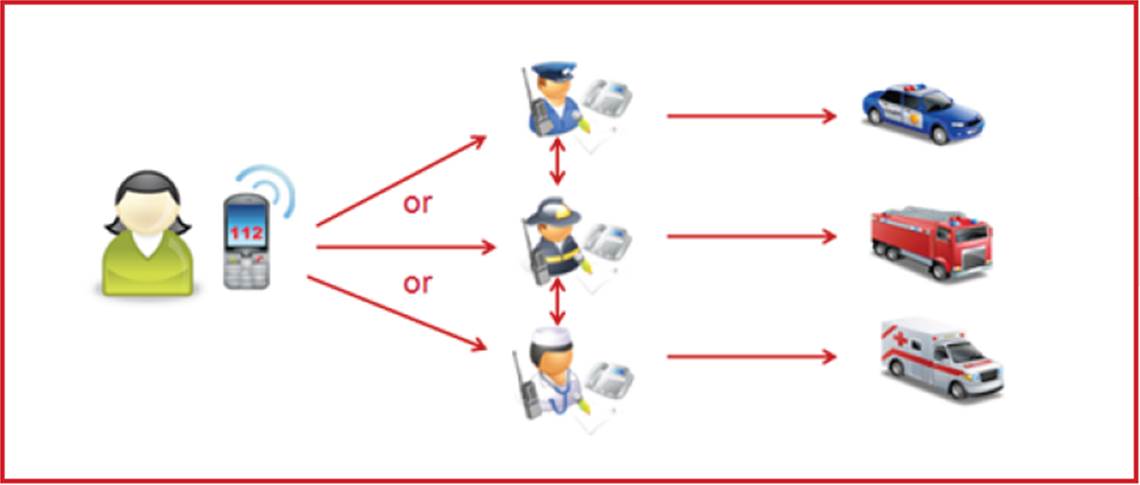 112 MODELLERİ
2. MODEL (1. Aşama: Filtreleme, 2. Aşama: Kaynaklara Dağıtım)( Filtering Stage 1 PSAP and resource dispatching stage 2 PSAPs)
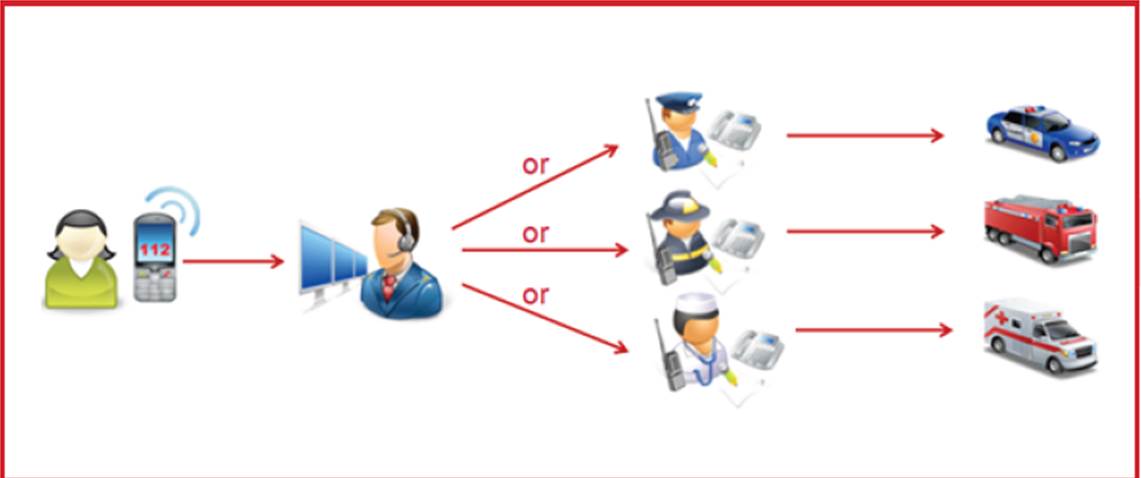 112 MODELLERİ
3. MODEL ( 1. Aşama: Veri Toplama, 2. Aşama: Kaynağa Gönderme)( Data gathering by Stage 1, resource dispatching by Stage 2)
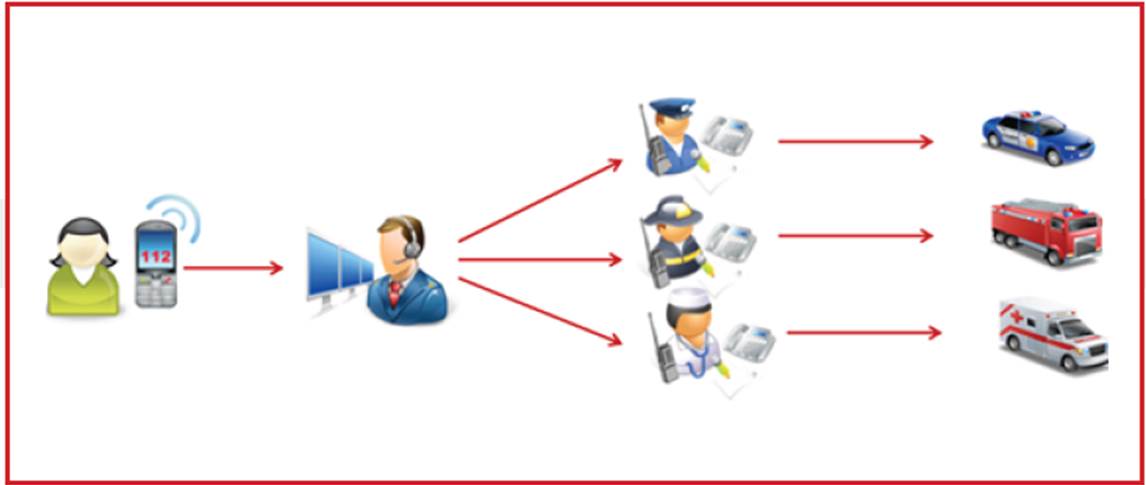 112 MODELLERİ
4. MODEL (1. Aşama: Veri Toplama, 2. Aşama: Müdahale Ekibini Gönderme)( Data gathering by Stage 1 PSAP, resource dispatching by Stage 2 in an integrated control room)
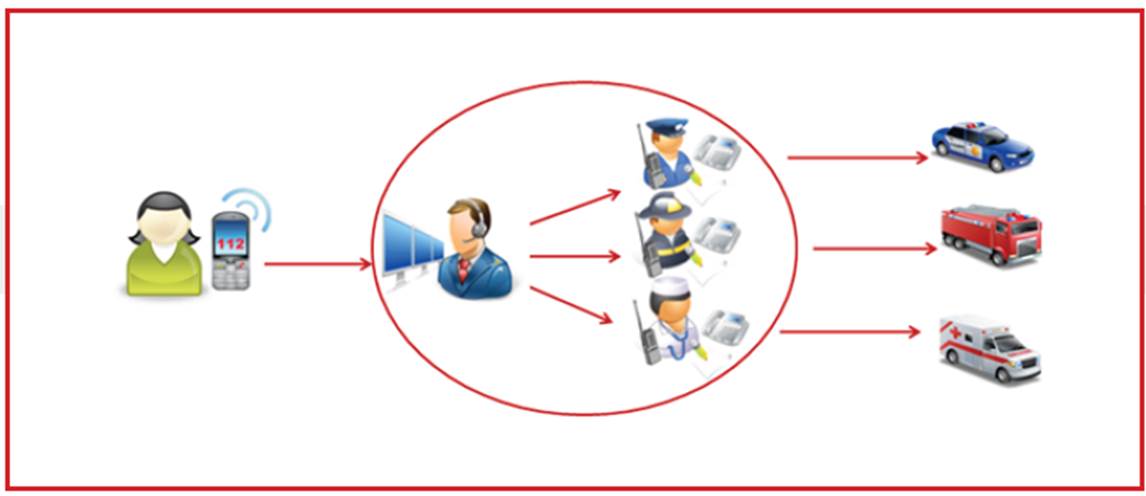 112 MODELLERİ
5. MODEL (Acil Müdahale Merkezinden Bağımsız Çağrı Alıcılar)( ERO independent PSAP)
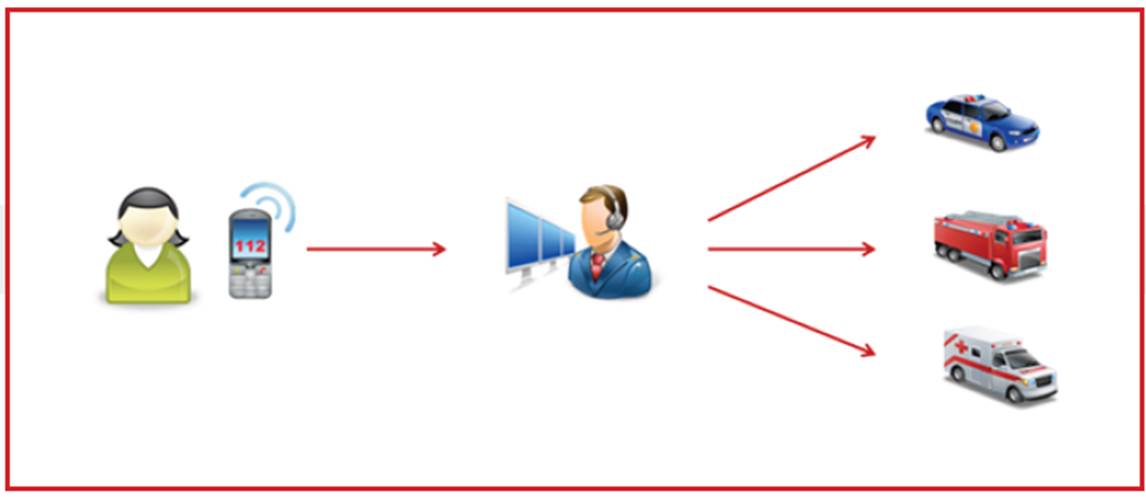 BİRBİRİ İLE BAĞLANTILI ÇAĞRI ALICILAR (Interconnected PSAPs)
Farklı bölgelerdeki çağrı alıcılar karşılıklı iletişim halindedir. Bir bölgedeki çağrı alıcılardan hiçbiri müsait değilse, çağrı diğer bölgelerden birindeki bir çağrı alıcıya düşer.
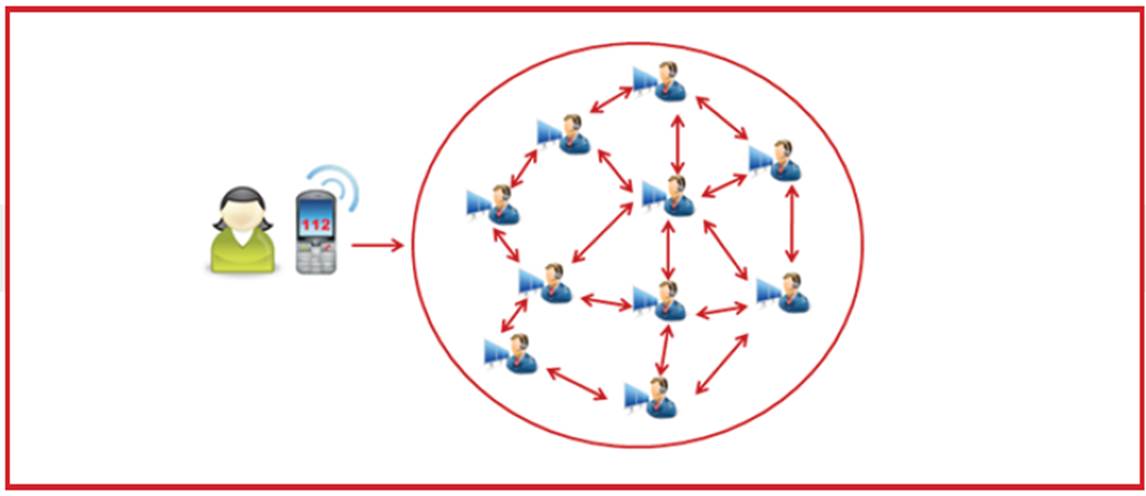 * * EENA’ nın Avrupa’da 112 organizasyon yapısı belgesinden alınmıştır.
* EENA’ nın Avrupa’da 112 organizasyon yapısı belgesinden alınmıştır.
* EENA’ nın Avrupa’da 112 organizasyon yapısı belgesinden alınmıştır.
* EENA’ nın Avrupa’da 112 organizasyon yapısı belgesinden alınmıştır.
.
* EEN’ nın Avrupa’da 112 organizasyon yapısı belgesinden alınmıştır.
.
EENA(European Emergency Number Association)
112 Acil Çağrı Hizmetleri’nin  Avrupa Ülkeleri genelinde aynı standartlarda etkin, doğru, kaliteli ve hızlı bir şekilde yürütülebilmesinin sağlanması amacıyla 1999 yılında Brüksel’de kurulmuş bir Sivil Toplum Kuruluşudur. 
Yaklaşık 1200 üyesi bulunmaktadır.
PROJENİN AVANTAJLARI
Kurumlar arası koordinasyon ve iletişim hızı artmıştır
Gereksiz çağrıların kurumlara aktarılmadan elenmesi, kurumların sadece asıl görevleriyle ilgilenmelerini sağlamaktadır.
IP telefonlar sayesinde 112 Acil Çağrı Merkezlerinin iller arası haberleşmesi sağlanmaktadır.
Olay yerine ulaşan ekiplerin belirttiği ihtiyaca göre Valilik aracılığı ile diğer kurumların desteği sağlanmaktadır.(iş makinesi, helikopter..vb.)
Sistem üzerinden konferans görüşme yapılabilmektedir. Ekip- vatandaş -112AÇM veya vatandaş-kurum1 –kurum2 …vb.)
MOBESE ile görüntü paylaşabilme imkanı vardır.
Yabancı dilde hizmet verilebilmektedir.
Arayanın konumu yaklaşık tespit edilebilmektedir.
Ses kayıtları ve veriler kayıt altına alınmakta sadece yetkili kişilerce erişim sağlanabilmektedir.
SORUNLAR
112´yi her Avrupa ülkesinden çağ- rı merkezine ulaşmak için çevirebileceğini, Almanya´da yaşayan insanların sadece %19´ı bilirken, bu rakam Avrupa genelinde %26´ya ulaşabiliyor.
TEŞEKKÜRLER
Pınar KIROĞLU
İl Planlama Uzmanı
İstanbul Valiliği 112 Acil Çağrı Merkezi Müdürlüğü